Conférence Nationale sur les Energies Renouvelables et l'Efficacité Énergétique CNEREE’ 21
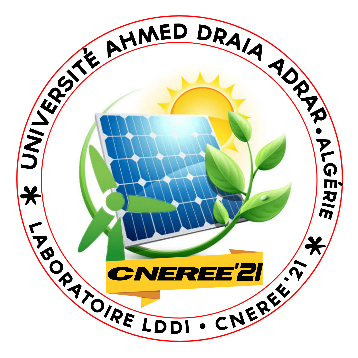 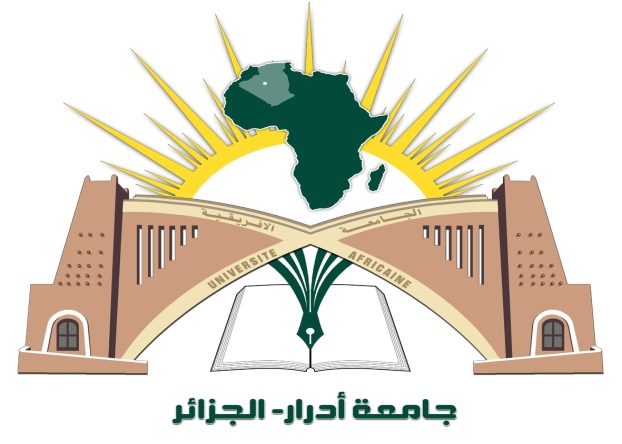 Université Ahemd Draia ADRAR                    13 Février 2021
< Paper Title, Arial, 85 pts>
  Author 1, Author 2 (40pts).
Affiliation 1(40pts)
Affiliation 2 (40pts)
Methodology
Police : 60 pts, Time New Roman.
Results
Police : 60pts, Time New Roman.
Conclusion